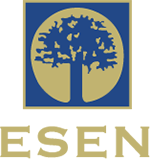 Matemáticas
Agenda
01
03
Mindset
Examen de suficiencia
¿Matemáticas vs. Universidad?
¿Fecha y formato?
02
04
Práctica
Temario
¿Qué evaluaremos?
¿Qué debemos reforzar?
01
Mindset
¿Matemáticas vs. Universidad?
Mindset
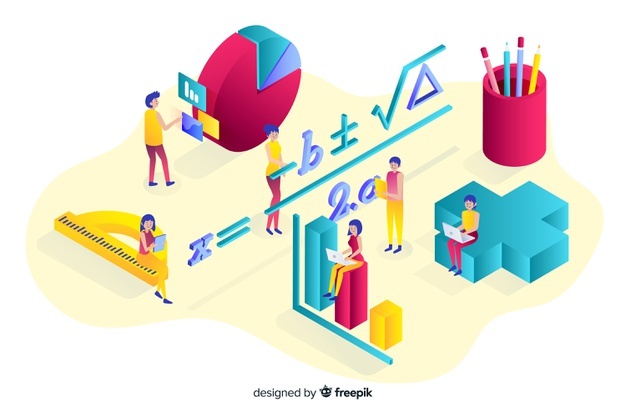 No al autobloqueo
Importancia
Abstracción
Competencia desarrollable
Habilidad
No a la mecanización
Razonamiento analítico
Nuestra forma de estudiar impacta en nuestro resultado
02
Práctica
¿Qué debemos reforzar?
Repasar
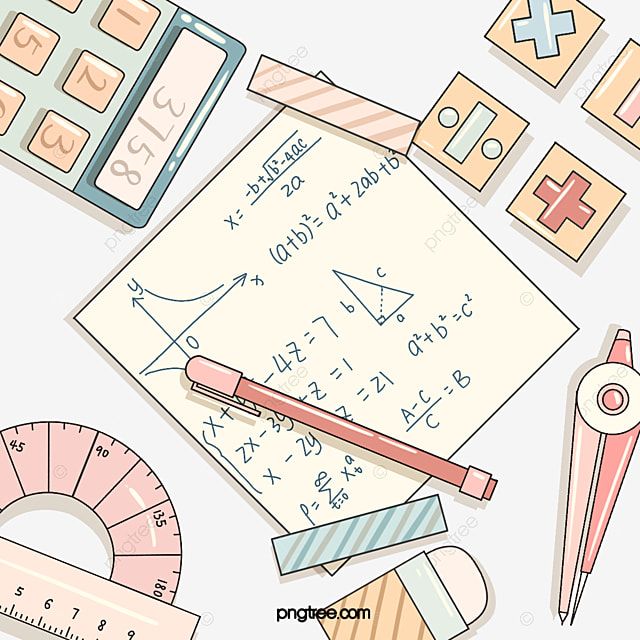 Suma de fracciones
Casos de factoreo
Racionalización
Despeje de variables en igualdades
Responder a la pregunta
Redacción y ortografía
03
Examen de suficiencia
¿Fecha y formato?
Examen de suficiencia
Fecha
Diciembre de 2022
Enero de 2022
Formato de aplicación
Por definir: presencial/virtual
Nota mínima de aprobación
Seis
Nota que se le pondrá en la asignatura
En caso de aprobar, su cum acumulado según art. 18 RAESEN
04
Temario
¿Qué evaluaremos?
Temario